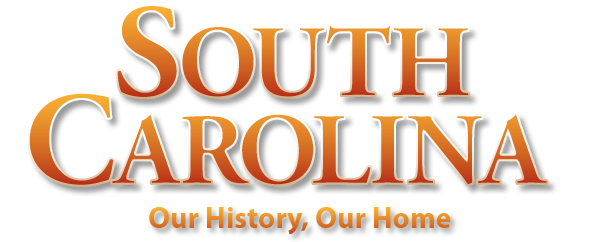 Chapter 8: The Antebellum Era
STUDY PRESENTATION
© 2022 Clairmont Press
Section 1: The Economy and Everyday Life 
Section 2: Nationalism, Sectionalism, and States’ Rights
Section 3: The March Toward Catastrophe
2
Section 2: Nationalism, Sectionalism, and States’ Rights
Essential Question: What beliefs and ideals guided antebellum South Carolina’s politics?
3
Section 2: Nationalism, Sectionalism, and States’ Rights
What terms do I need to know? 
nationalism
internal improvements
sectionalism
protective tariff
Missouri Compromise
abolitionist
nullify
secession
4
The Era of National Enthusiasm in South Carolina – 1790-1825
The War of 1812 occurred because American ships were being stopped by the British, who were taking cargo and sailors for themselves. In 1812, Congress declared war on them.
In 1814, British troops captured Washington D.C., burned the White House and other public buildings. A treaty was signed in the same year.
In 1816, there was only one organized political party: the Democratic-Republicans.
Projects to help strengthen national unity, stabilize currency system, and improve economy were implemented.
5
Rising Sectional Sentiment
Sectionalism developed in the 1820’s and 3 distinct groups formed based on economic interests.
In the Northeast, farming was important. Towns wanted industry to increase. They also requested a protective tariff from the federal government.
The Old Northwest Territory produced an abundance of corn, wheat, and livestock. Most of the people who settled here were immigrants and opposed to slavery. 
The South became increasingly dedicated to producing cotton and slavery. They felt the government favored the North and  discriminated against South.
6
The Missouri Compromise of 1820
In 1819, Missouri applied for admission to the Union (Northern states who opposed slavery).
In 1820, the Missouri  Compromise was adopted by Congress.
This allowed Maine into the Union as free state, but kept Missouri a slave state. Its goal was to equalize the number of states and senators with slaves.
 It also said that the northern territories gained from the Louisiana Purchase were to be free of slaves.
7
The Denmark Vesey Plot
Whites in South Carolina feared slave uprisings because of previous slave revolts. 
Southern slaveholders were frightened and angry. Free blacks made them especially nervous. 
Free blacks were controlled by a municipal guard. The General Assembly passed an act of revenge against all free black seamen on ships entering Charleston.
Benjamin Ogle Tayloe (age 94 in 1915) was freed after the Civil War.
8
White Carolinians Closing Their Minds
Carolinians were very closed minded on the topic of racial equality.
They valued military service.
Leaders created the Citadel in 1822 to be a guardhouse and arsenal.
Nat Turner’s rebellion caused southern whites to dislike northern abolitionist propaganda.
Nat Turner’s capture.
9
The Rising Tide of Antislavery Sentiment in the Country
At the end of 1820s, almost all opponents were driven out of South or silenced.
The American Colonization Society asked the Federal Government for money to purchase slaves and free them in a colony in Africa.
After 1830, America shifted toward the abolition of slavery.
In 1833, the British Empire, that extended worldwide, abolished slavery.
10
States’ Rights as a Defensive Strategy
The state’s economy was declining while the North and Northwest were booming economically.
In the north, the population was growing rapidly.  
Most immigrants preferred to settle in the North.
John C. Calhoun argued that a state could declare an act unconstitutional and nullify the law.
Robert Barnwell Rhett advocated secession with or without the company of other southern states.
11
The Nullification Crisis
The Hayne-Webster Debate (one of most famous in Senate history) took place in 1830. Hayne supported nullification, while Webster felt liberty could only occur within the Union.
Between 1830 and1832, the political struggle between Nullifiers and Unionists took place across map of South Carolina. In 1832, there was a big win for the Nullifiers
The possibility of a bloody showdown between Federal Government and South Carolina was defused by a Congressional compromise.
12
The Great Reaction
South Carolina leaders, after the Nullification Crisis, imposed what historians labeled the Great Reaction.
Severe restrictions on people’s freedom were enacted by the General Assembly. 
The state censored U.S. mail to prevent distribution of abolitionist literature. 
State leaders continued military preparation, strengthened night slave patrol, and tightened slave codes. 
South Carolinians defended slavery as a positive for both whites and blacks.
Return to Main Menu
13